Jayakrishnan T
C.E.O 
Cochin Area, IndiaElectrical/Electronic Manufacturing ASIMOV Robotics
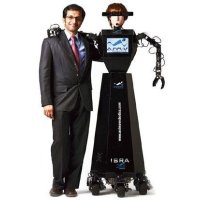 BIOGRAPHY
Founder and C.E.O of ASIMOV Robotics Pvt Ltd, a company provides engineering products solutions and consultancy in the areas like robotic simulation and control, machine-vision, training, virtual reality, and navigation applications. Years of industry experience includes embedded system design and software development for instrumentation, power control, processor design, SDK design, video compression, inertial navigation, and Robotics and Machine Vision.At ASIMOV Robotics, we are committed to high standards in every aspect of engineering business and we believe in using the technology for the care, protection and benefit of mankind.
Experience
C.E.O
ASIMOV Robotics
May 2012 – Present (2 years 5 months)Door #3, India Telecom Innovation Hub, Kinfra High Tech Park, Kalamassery, Kochi
Director(India)
Energid Technologies
January 2006 – April 2012 (6 years 4 months)
Sr. Specialist
Tata Elxsi
2005 – 2006 (1 year)
Sr. Systems Engineer
G4 Matrix Technologies (Formerly GemTech Solutions)
2001 – 2005 (4 years)
Engineer (Embedded Systems)
Grentel Technologies
2000 – 2001 (1 year)
Publications
A GENERIC FRAMEWORK FOR CONTROLLING. BI-HANDED ROBOTIC MANIPULATORS
INTERACTIVE HUMANOID ROBOTS IN 21st CENTURY MUSEUMS
Contact me at
https://www.linkedin.com/profile/view?id=87736626&authType=NAME_SEARCH&authToken=Bkn8&locale=en_US&srchid=3367460731409744978895&srchindex=6&srchtotal=17&trk=vsrp_people_res_name&trkInfo=VSRPsearchId%3A3367460731409744978895%2CVSRPtargetId%3A87736626%2CVSRPcmpt%3Aprimary